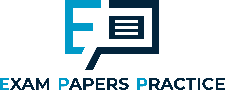 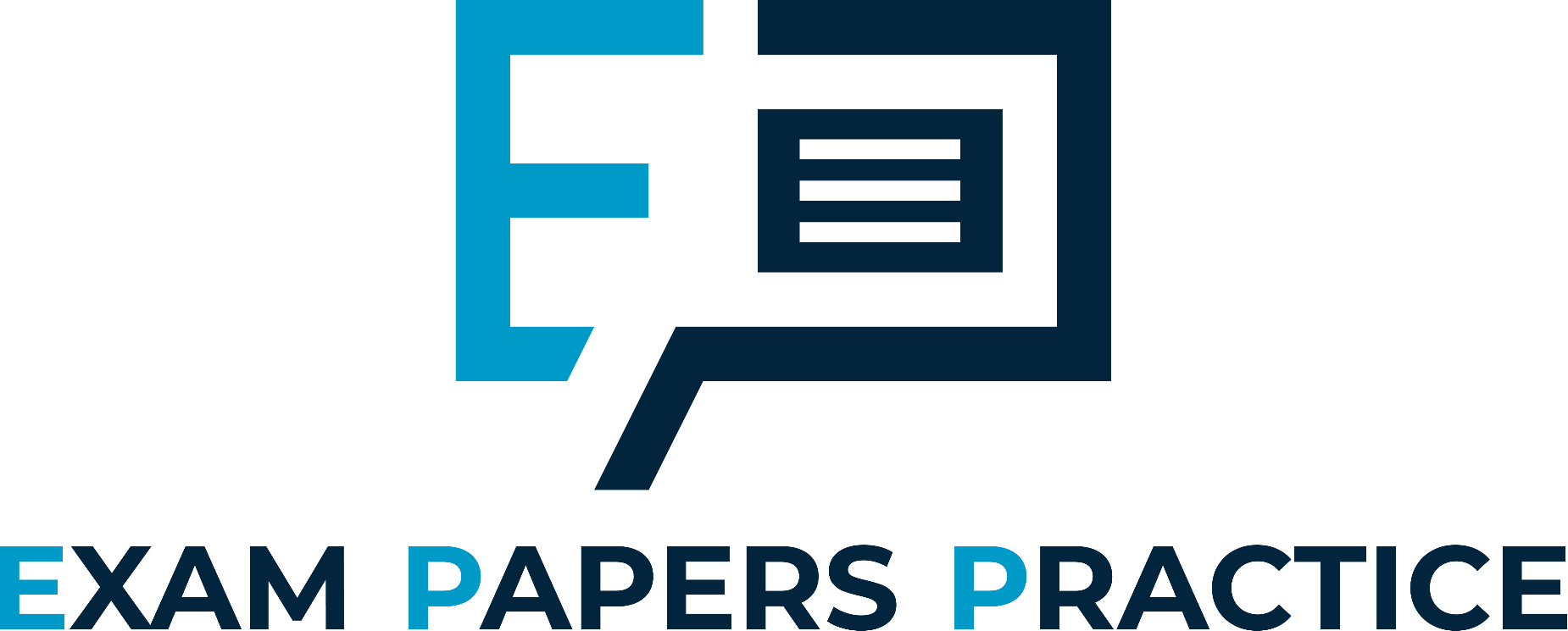 1.4.1 The Role of Banks in the Economy
For more help, please visit www.exampaperspractice.co.uk
© 2025 Exams Papers Practice. All Rights Reserved
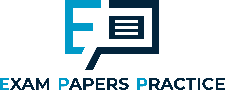 Learning Objectives
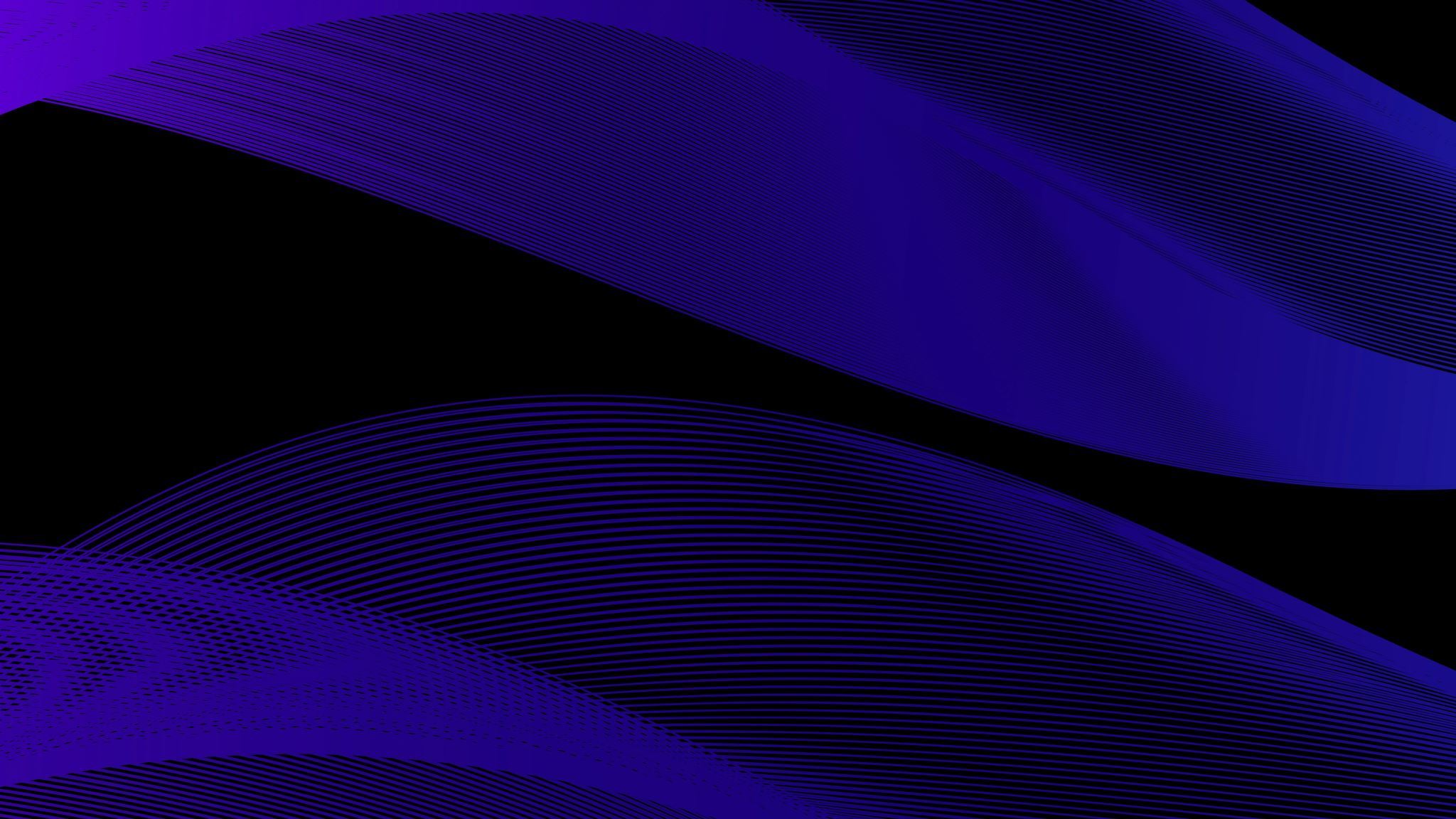 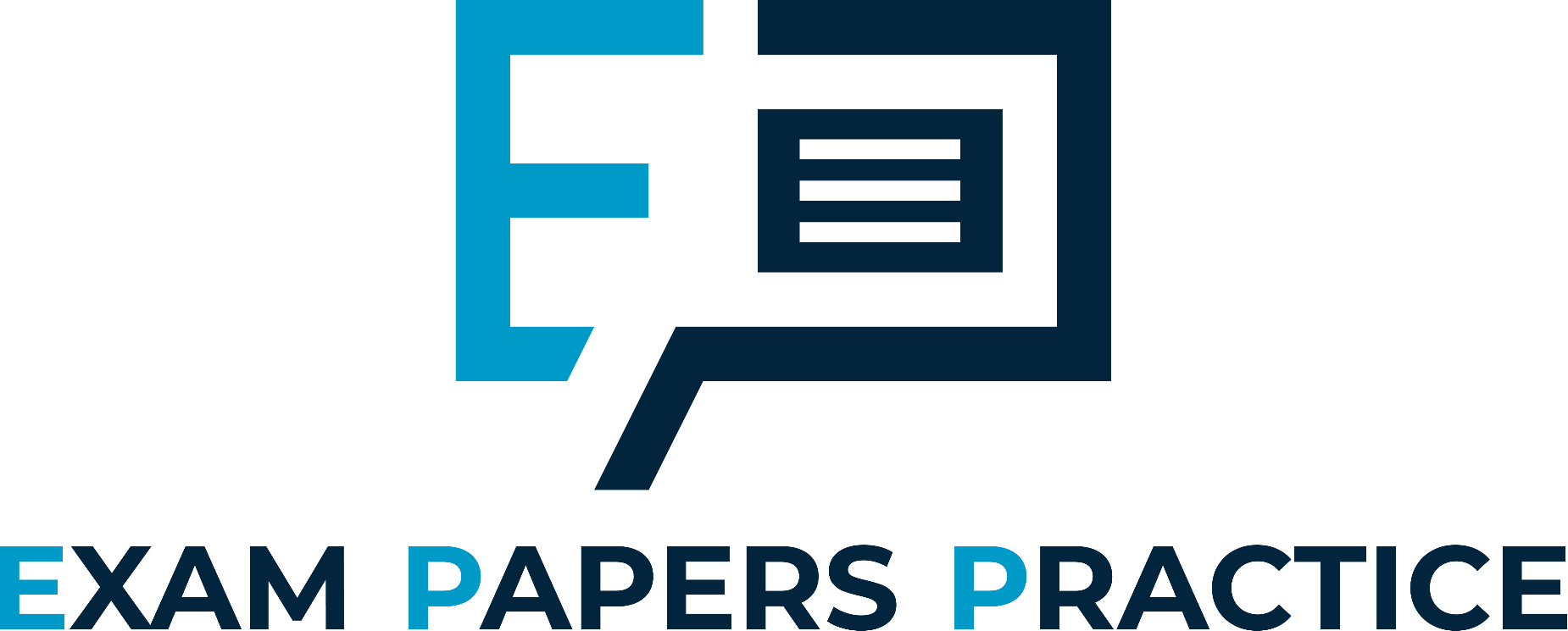 Are you able to explain how we can encourage channeling savings towards investment?

Can we explain the role of banks in providing credit?

Can we analyse the role of Interest rates and collateral?
For more help, please visit www.exampaperspractice.co.uk
© 2025 Exams Papers Practice. All Rights Reserved
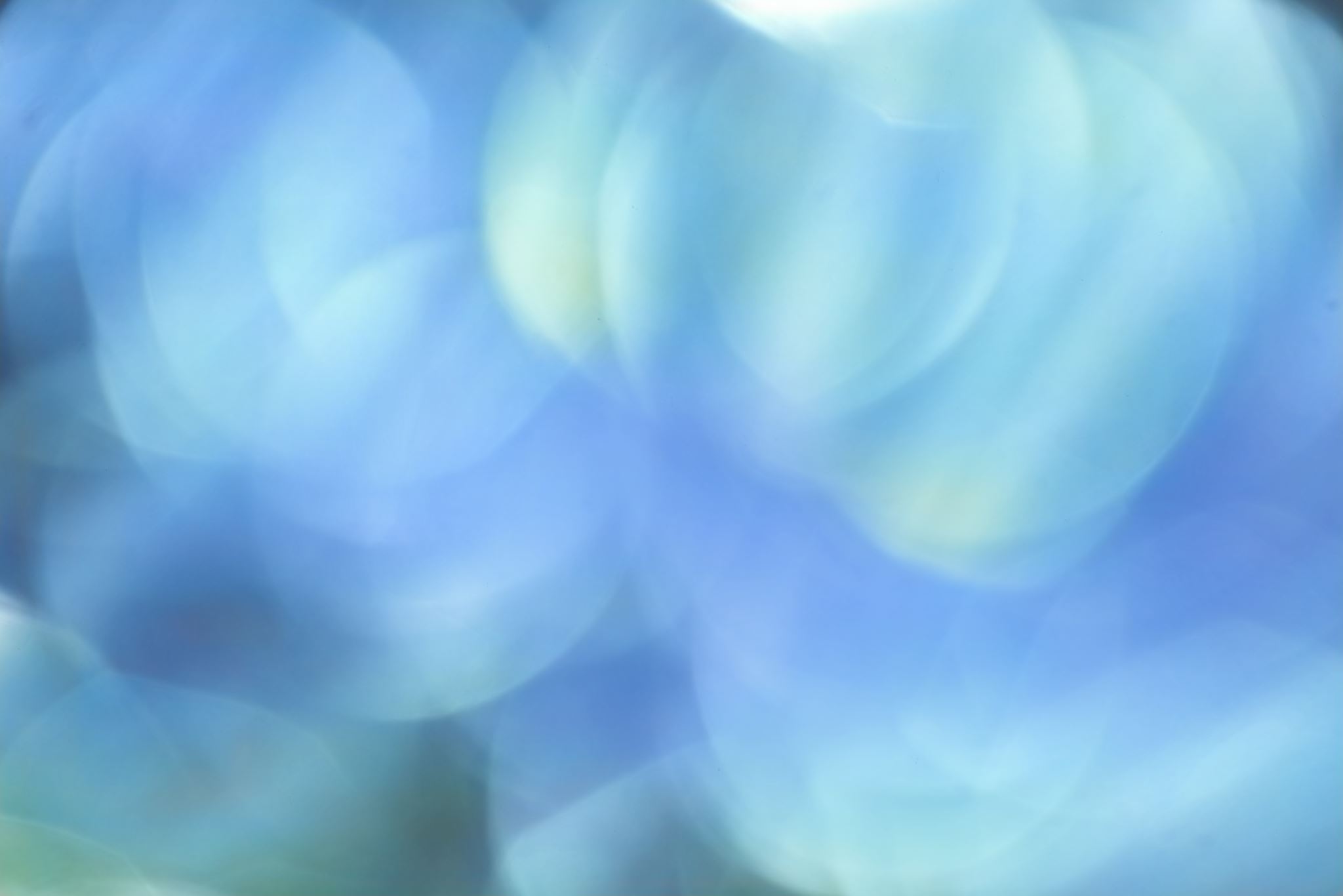 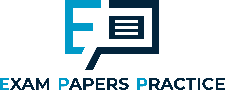 Recall
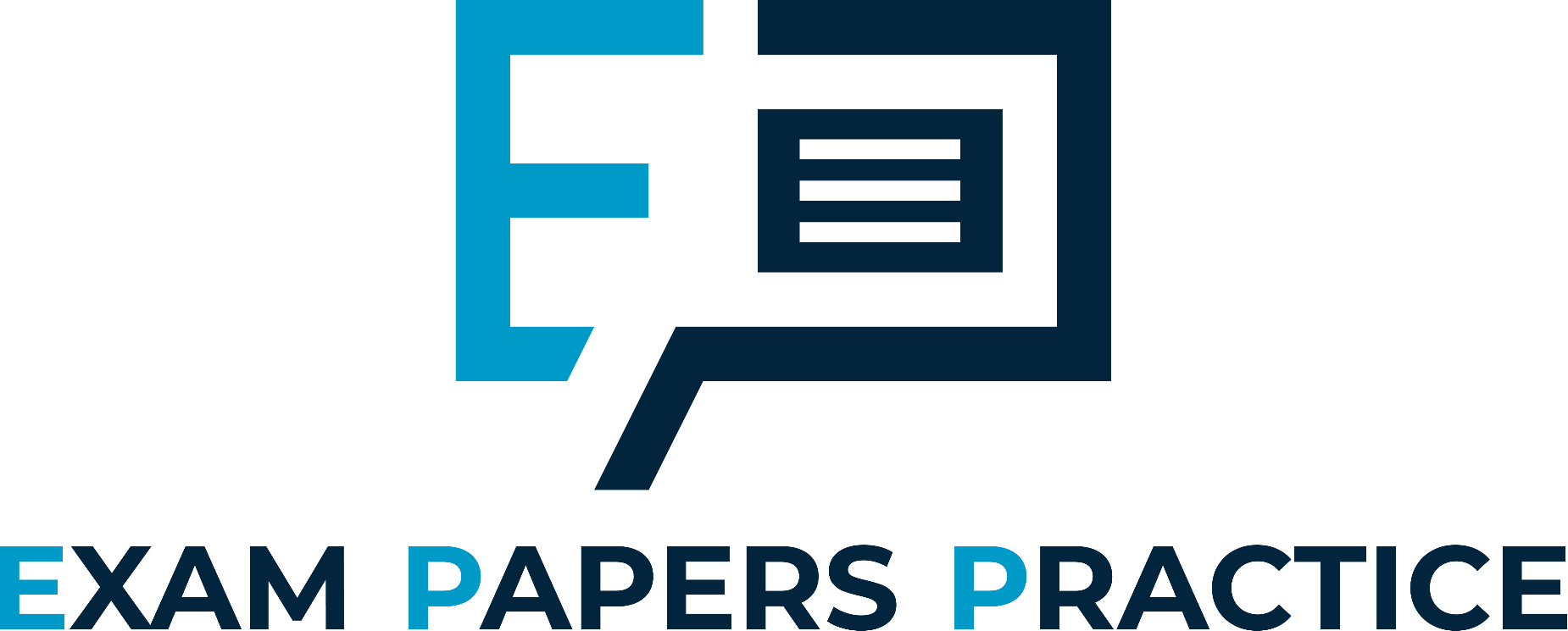 For more help, please visit www.exampaperspractice.co.uk
© 2025 Exams Papers Practice. All Rights Reserved
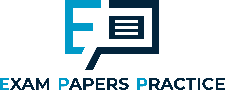 Starter – What do you think they are?
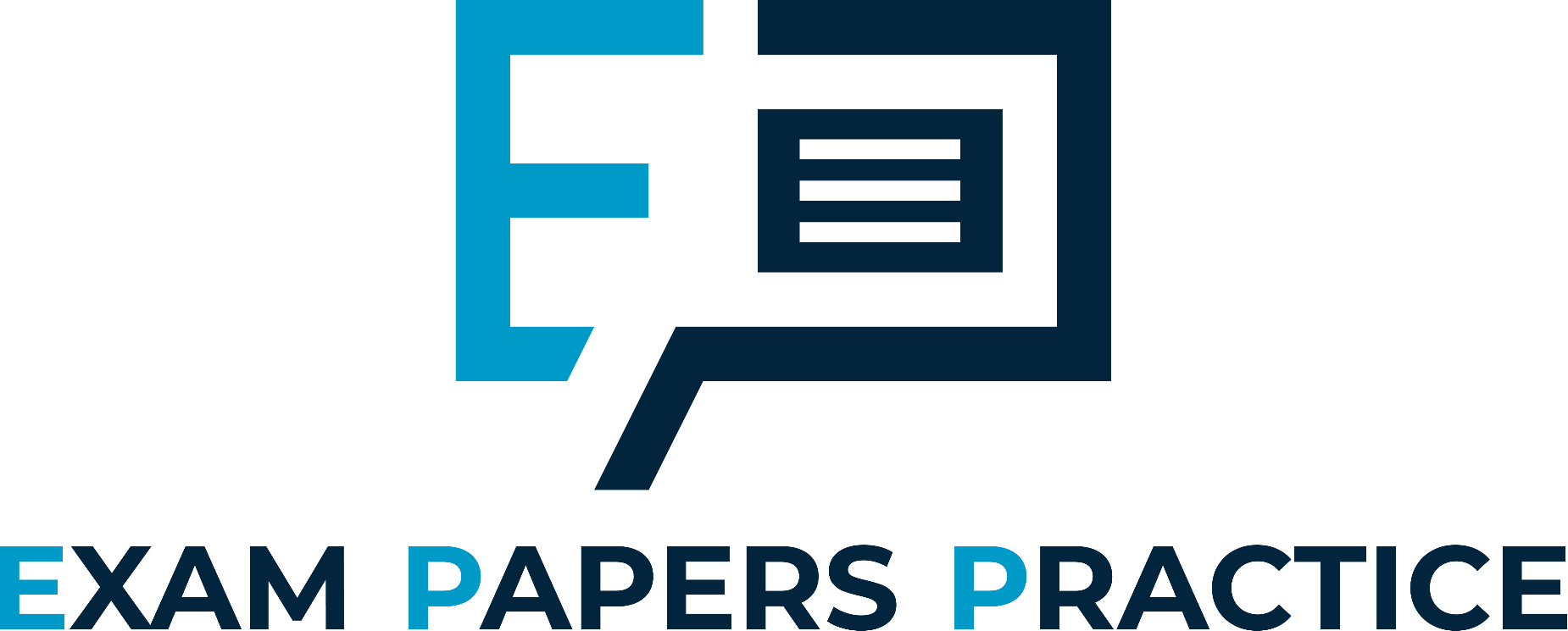 For more help, please visit www.exampaperspractice.co.uk
© 2025 Exams Papers Practice. All Rights Reserved
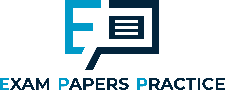 Channelling savings towards investment
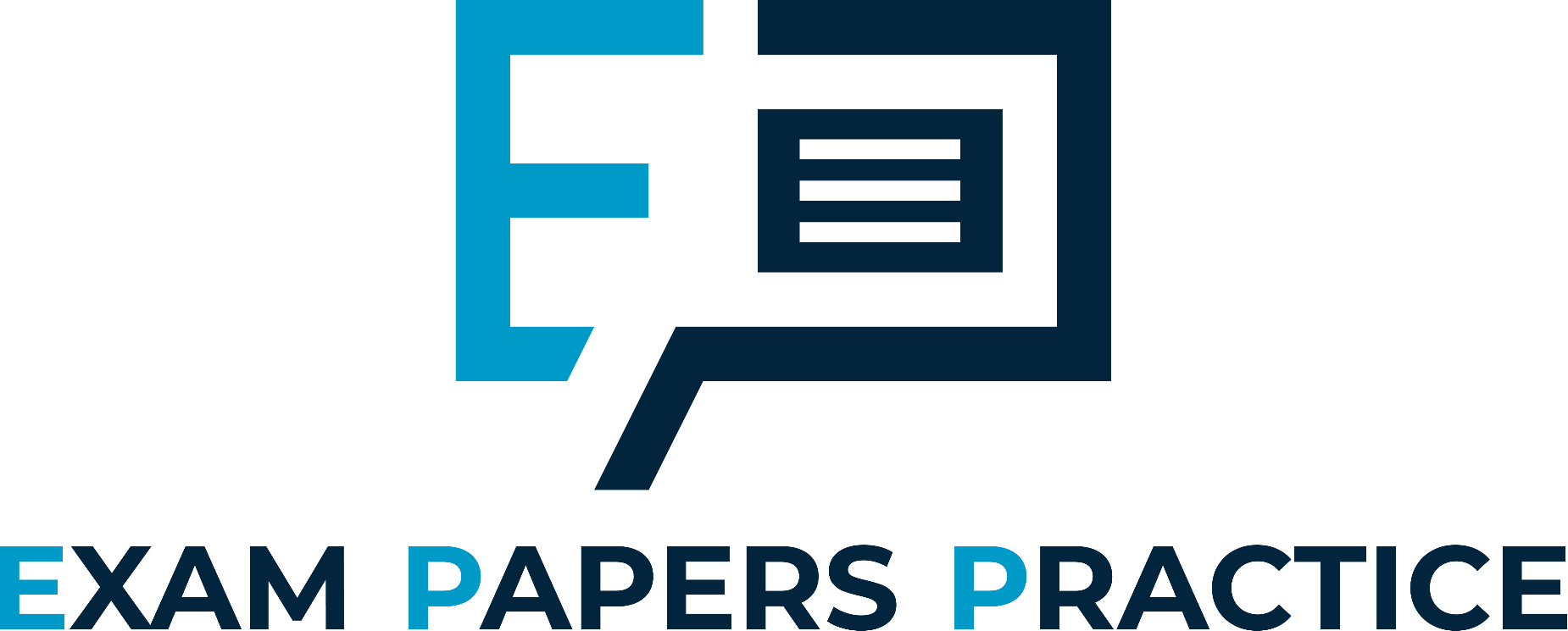 For more help, please visit www.exampaperspractice.co.uk
© 2025 Exams Papers Practice. All Rights Reserved
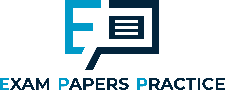 Channelling savings towards investment
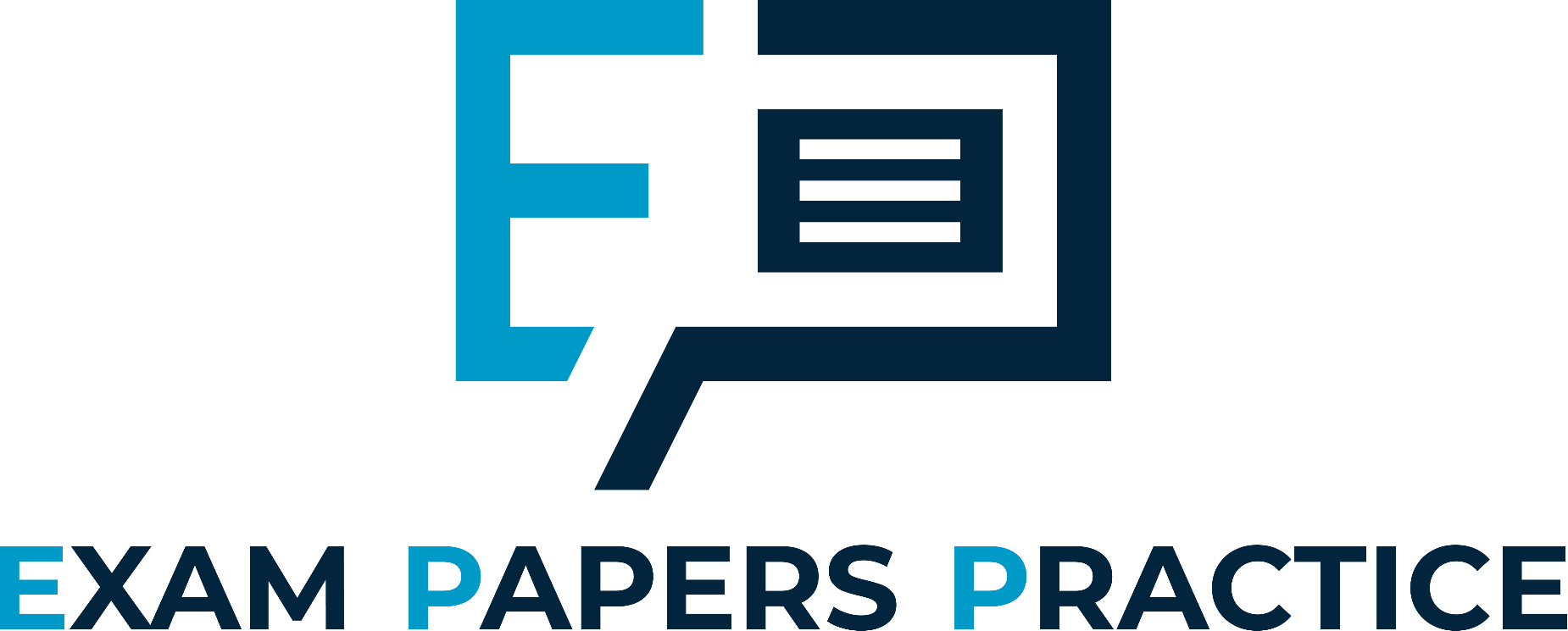 For more help, please visit www.exampaperspractice.co.uk
© 2025 Exams Papers Practice. All Rights Reserved
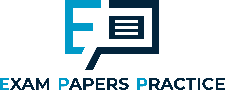 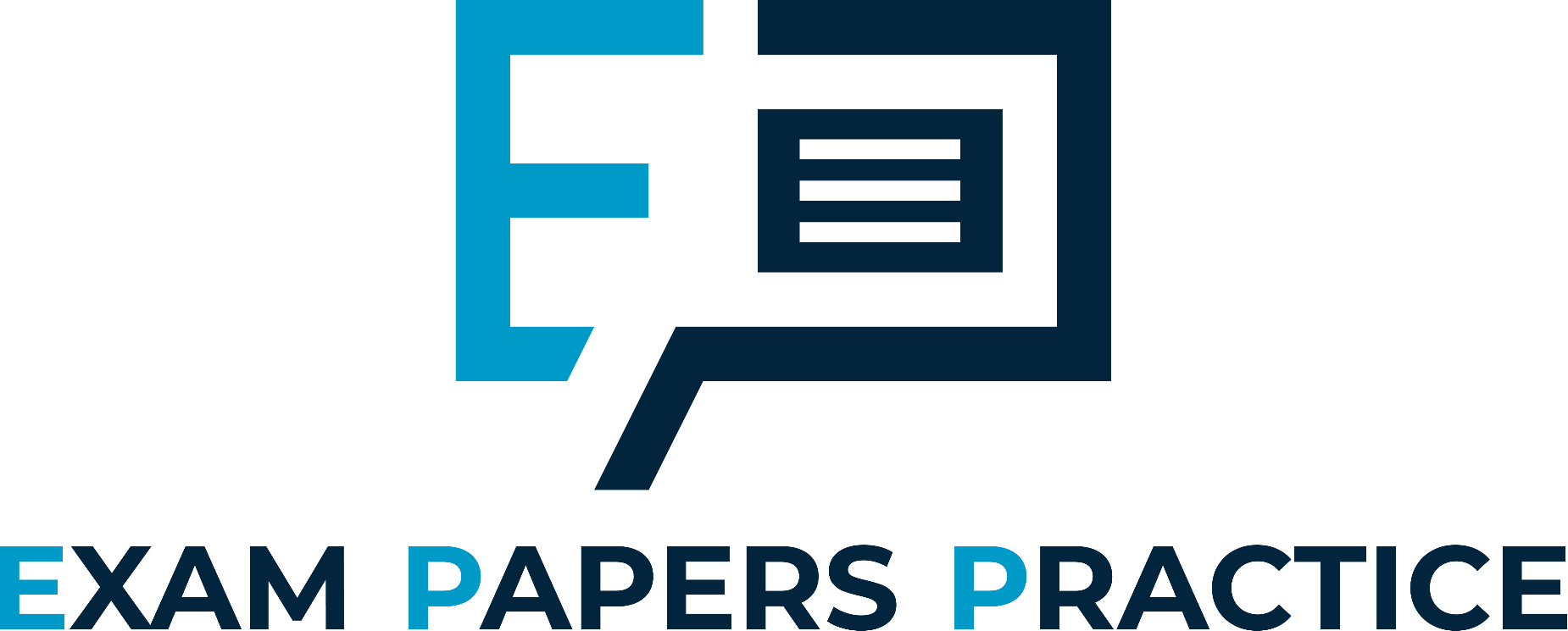 Role of banks in providing credit
Credit is the creation of  money by banks that can be used to buy goods and services by households and provide goods and services  from firms.

Task 
Explain the impact of overborrowing for the economy.
For more help, please visit www.exampaperspractice.co.uk
© 2025 Exams Papers Practice. All Rights Reserved
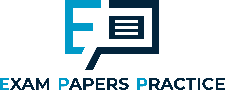 Role of banks in providing credit
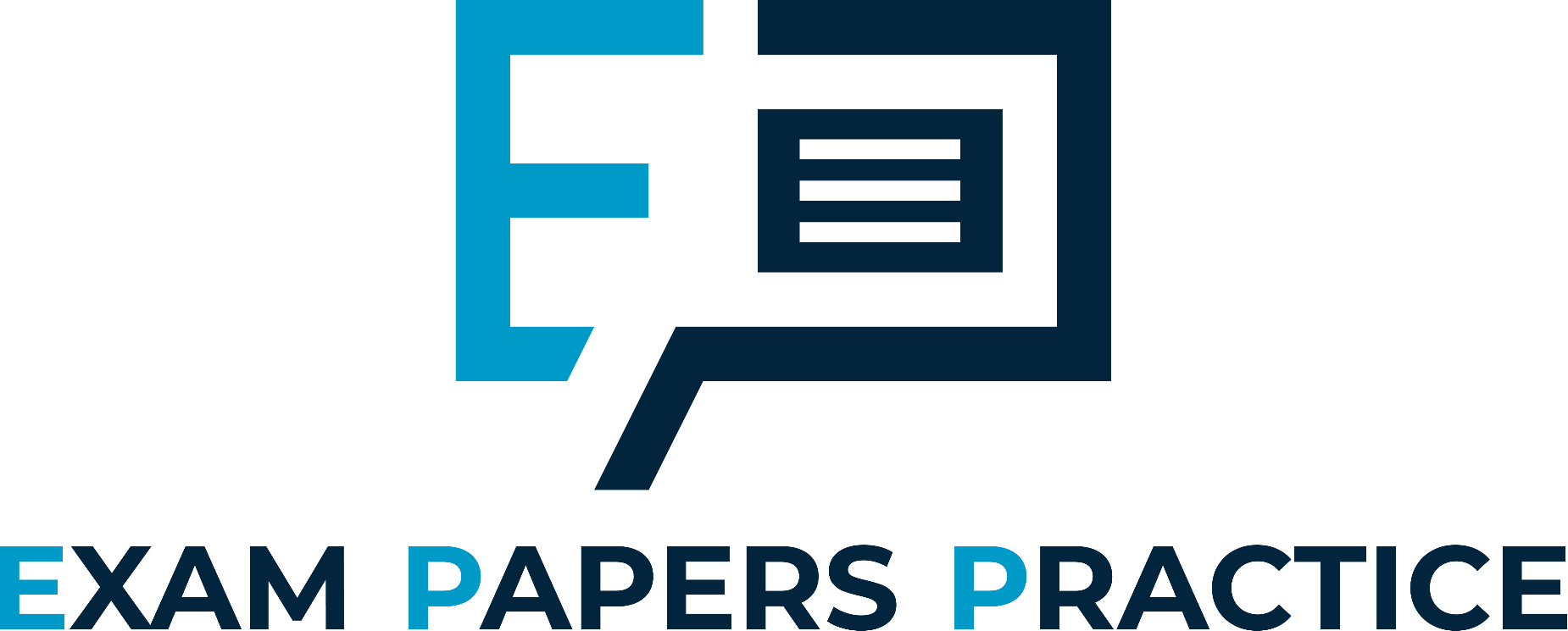 However, using savers money for investment is not the main way that banks create liquidity
One of the main roles of banks is to provide credit
Banks create money by making loans to households and firms
Households and firms are then charged interest as the cost of borrowing this money
Task 
Explain why savers are offered an interest rate
For more help, please visit www.exampaperspractice.co.uk
© 2025 Exams Papers Practice. All Rights Reserved
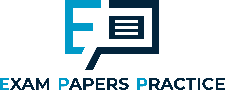 Role of banks in providing credit
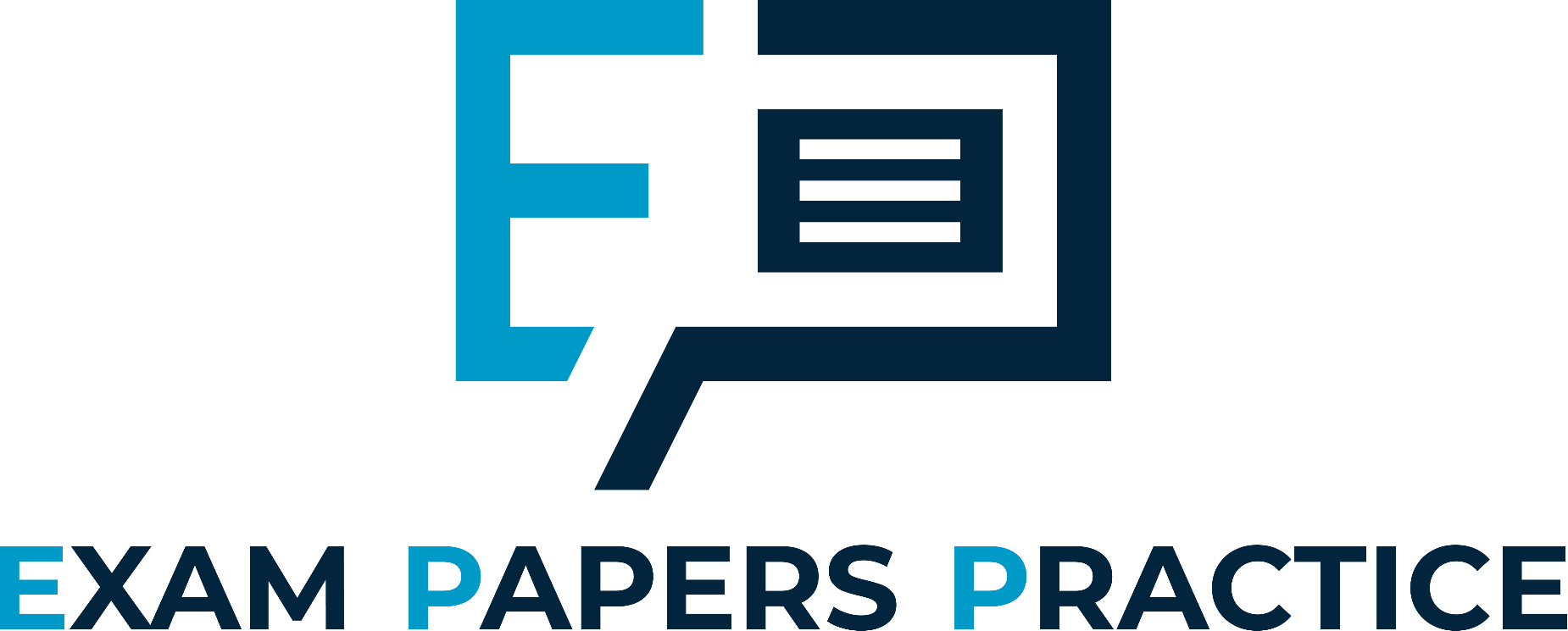 It is important to note that the act of lending creates deposits, rather than deposits creating lending
When a bank provides a loan it credits an account with the amount of the loan. It electronically creates money that did not previously exist
It is important to understand that this is brand new money, not the money deposited by savers
For more help, please visit www.exampaperspractice.co.uk
© 2025 Exams Papers Practice. All Rights Reserved
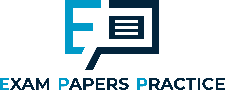 The interest rate is the price of money
the cost of borrowing or
the reward for saving money  

If I buy a can of Coca-Cola it might cost me 70p.  If I buy (borrow) £1 000 from the bank for one year it might cost me £50 for the right to do so.  
So the price of borrowing £1 000 would be £50 or 5%
This 5% is my interest rate
Interest rates
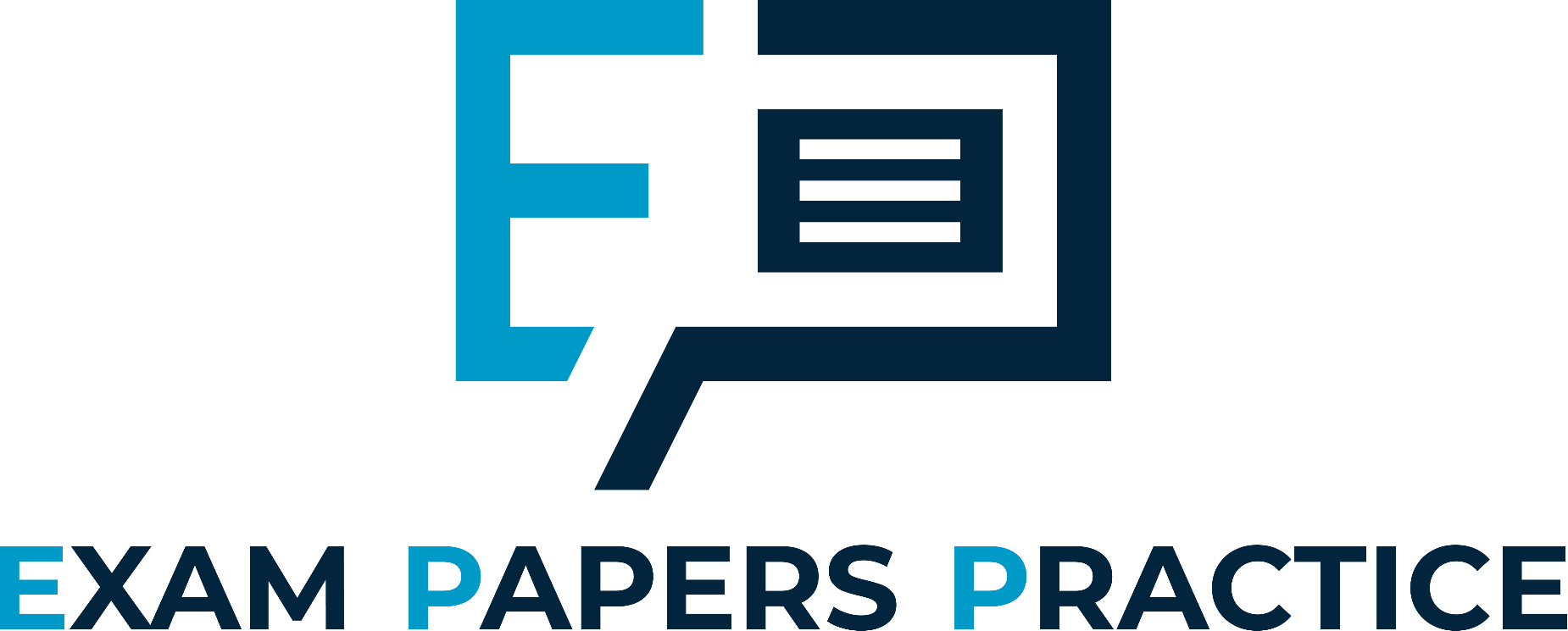 For more help, please visit www.exampaperspractice.co.uk
© 2025 Exams Papers Practice. All Rights Reserved
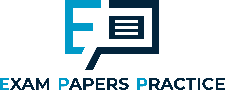 Interest rates
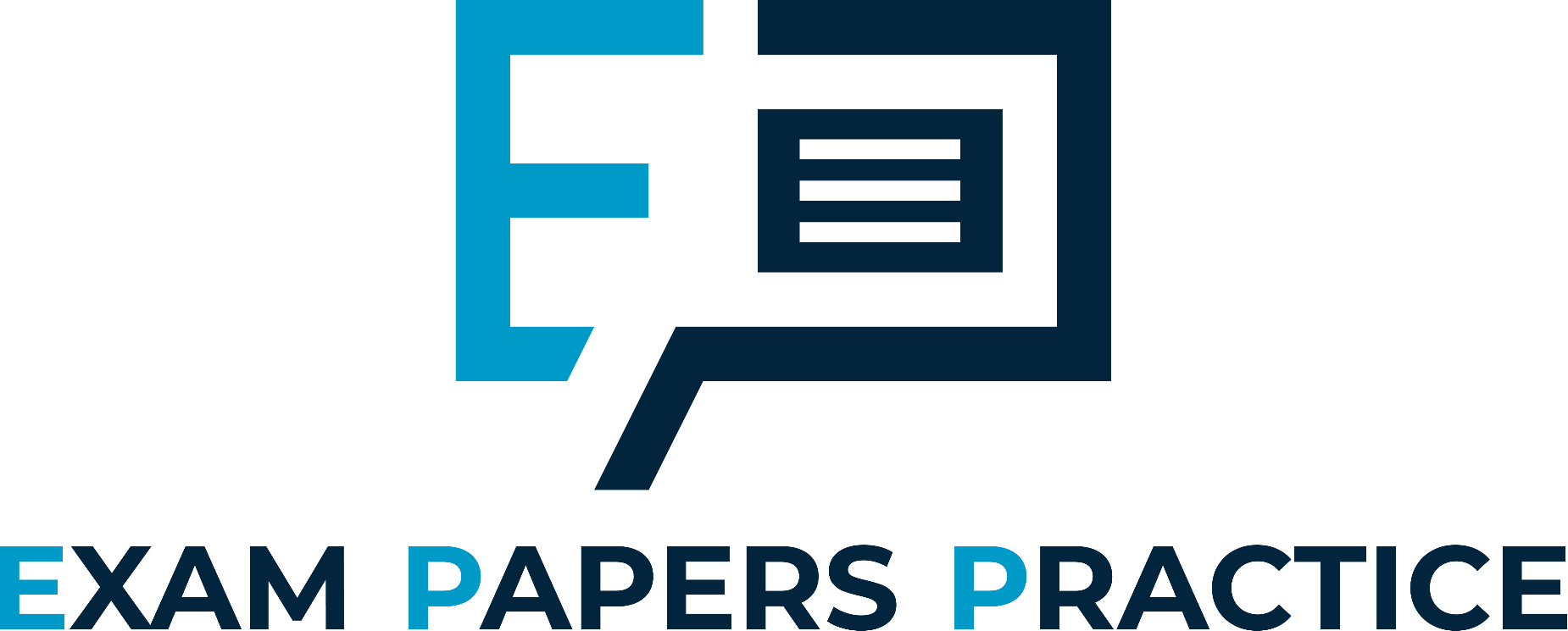 Changes to interest rates will affect the demand for goods and services
Consumers may buy on credit e.g. hire purchase, loan or credit card
Interest rates will affect the attractiveness of borrowing money > change in demand
Consumers will receive interest on their savings
If interest rates are high consumers may be tempted to save rather than spend
Higher interest rates will mean that consumers who already have loans will have less disposable income 
e.g. higher mortgage repayments > a fall in demand for other products
For more help, please visit www.exampaperspractice.co.uk
© 2025 Exams Papers Practice. All Rights Reserved
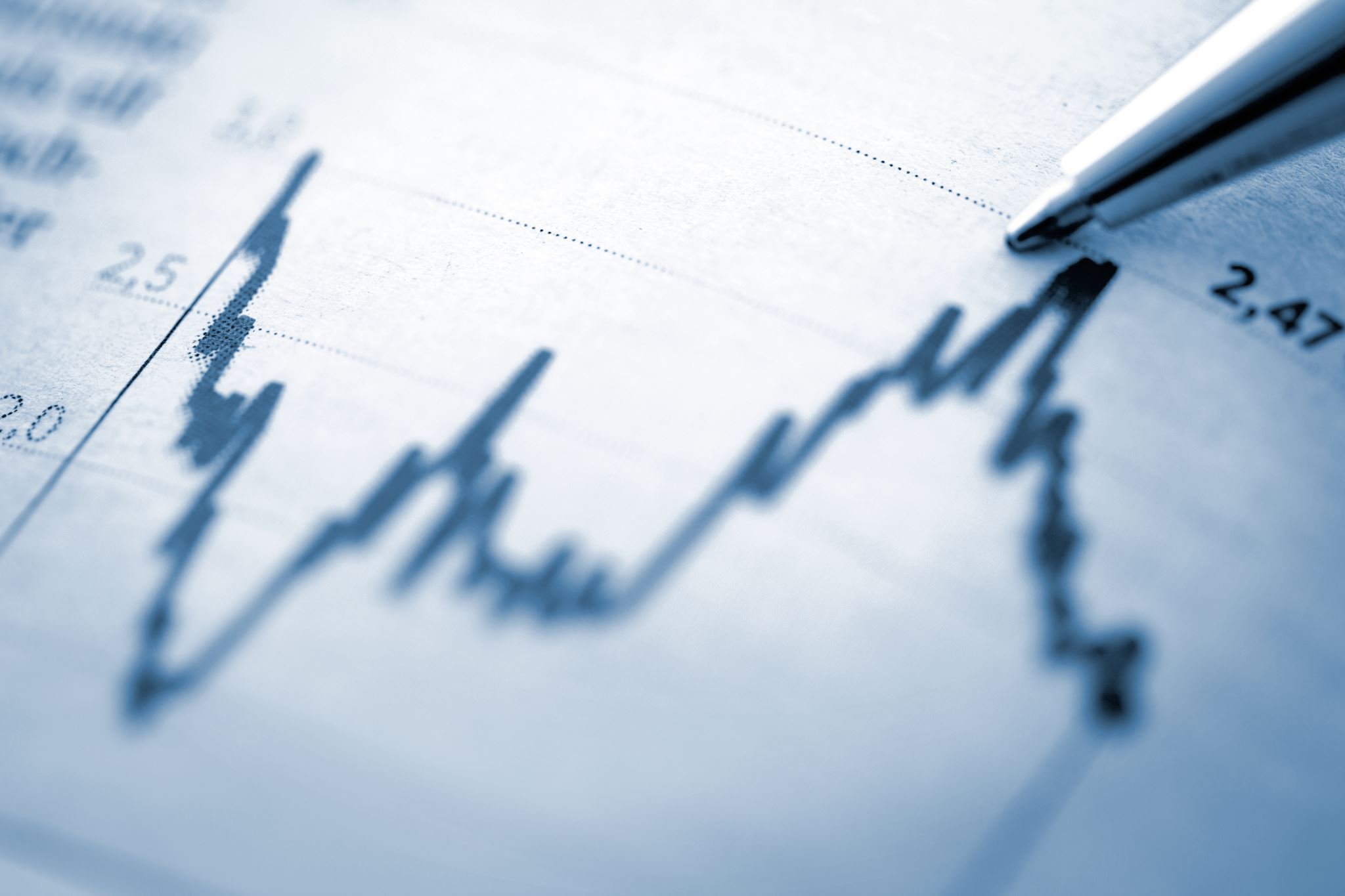 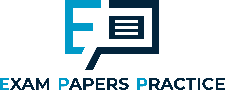 Interest rates and collateral
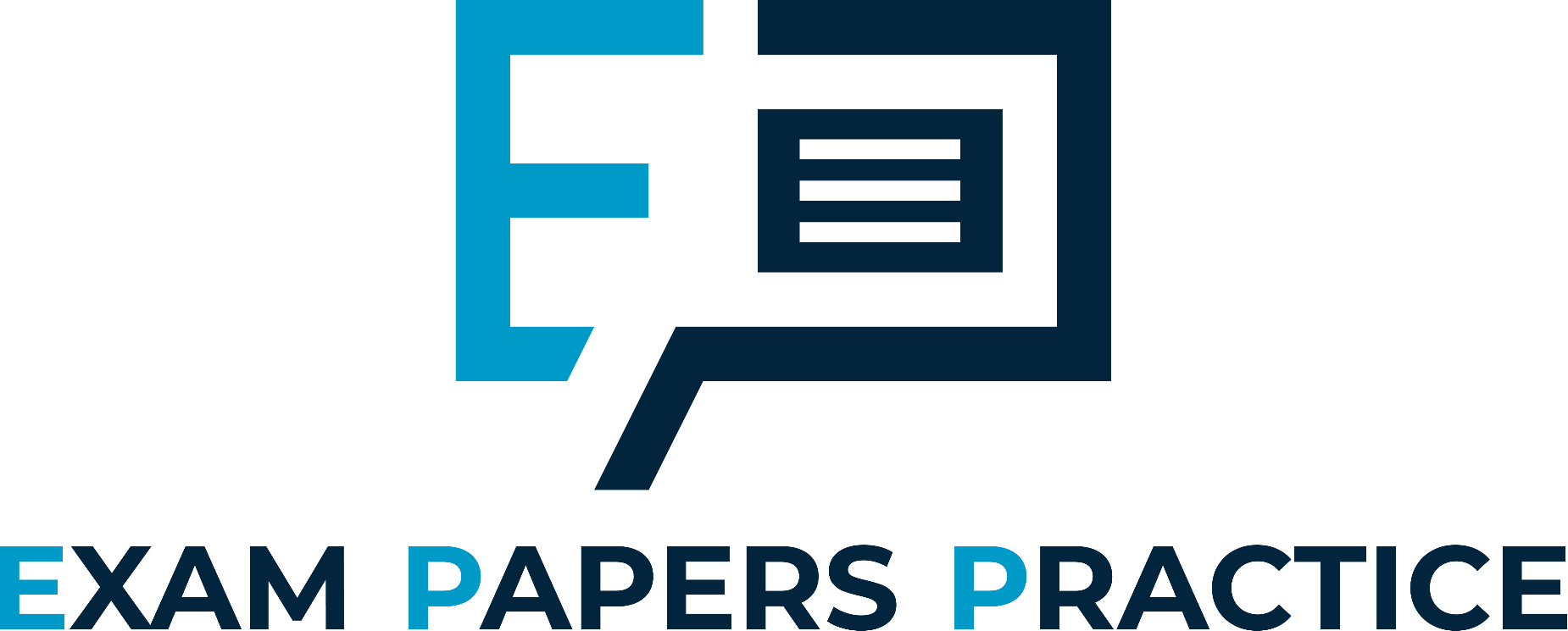 Banks will often ask for collateral as security against a loan
This will normally be in the form of property but it could also be other assets e.g. vehicles
If the borrower fails to repay the loan then the bank can seize the collateral in order to recover its losses
Collateral is likely to mean lower interest rates for the borrower
This is sometimes seen when banks repossess houses when borrowers fail to repay their monthly mortgage payments
Unsecured loans have higher interest rates because they do not include collateral as security
For more help, please visit www.exampaperspractice.co.uk
© 2025 Exams Papers Practice. All Rights Reserved
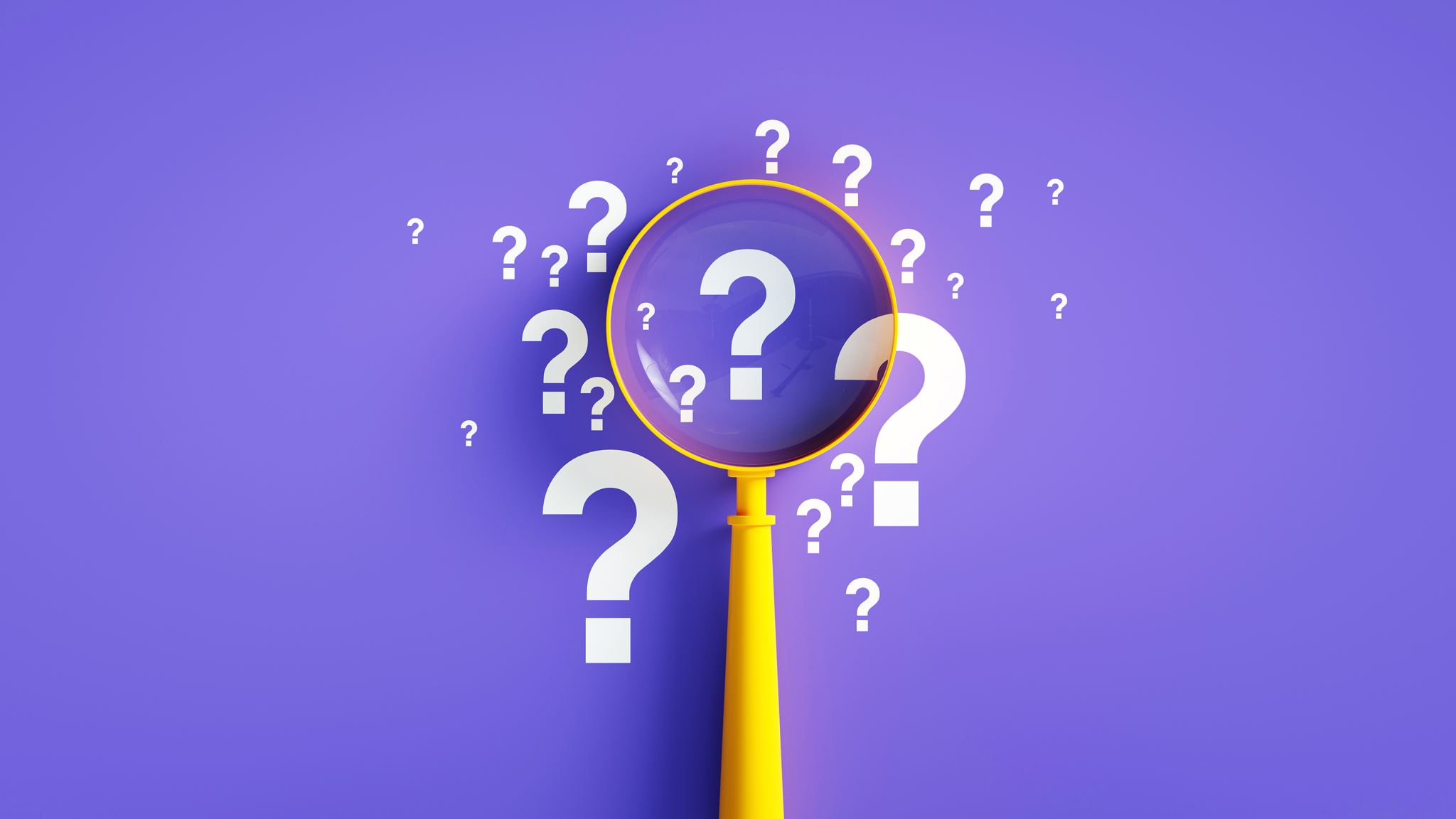 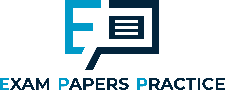 How do interest rates effect consumer spending?
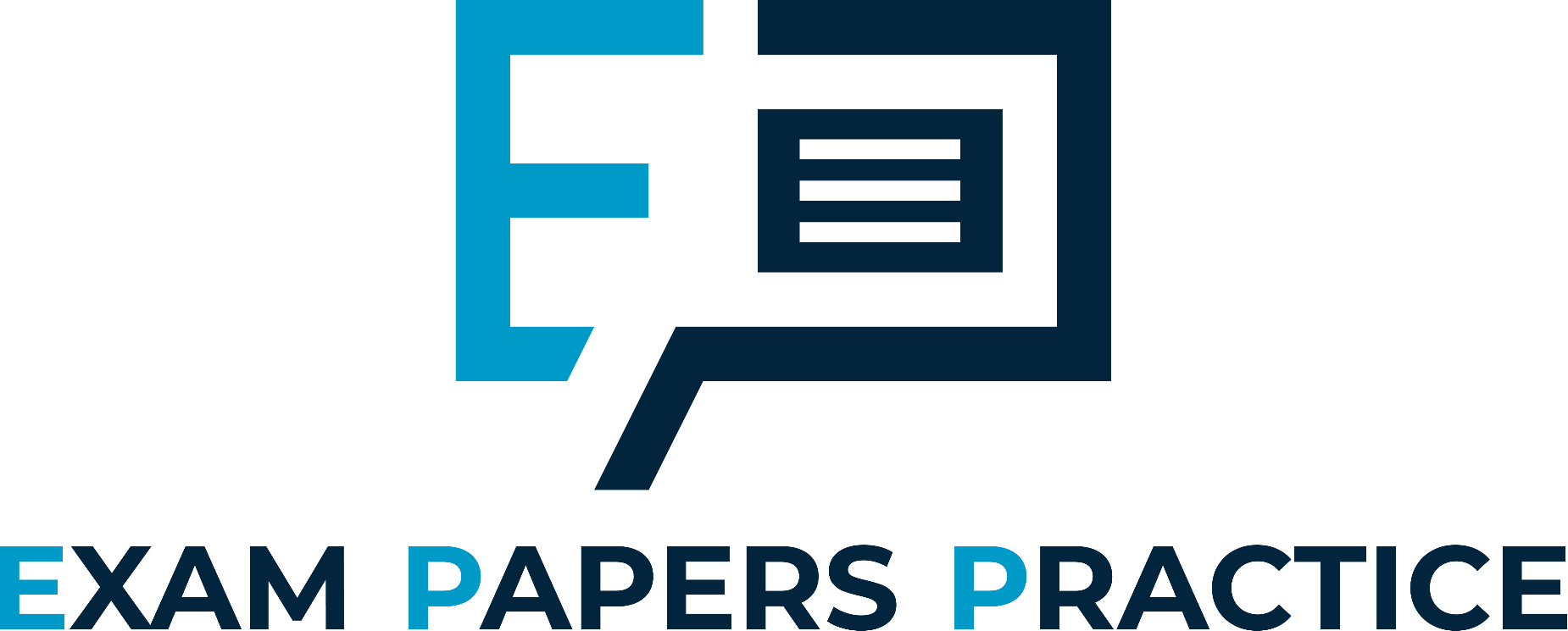 Look at the items of expenditure below.  Rank these in an order to show how likely it is demand will fall for them if interest rates go up.  Justify your ranking.

Milk, cigarettes, daily newspaper,  freezer,  petrol,  cinema tickets,  restaurant meal, new car,  school shoes,  designer jacket, gym membership,  packet of crisps,  sofa, light bulbs,  organic vegetables,  DIY equipment
For more help, please visit www.exampaperspractice.co.uk
© 2025 Exams Papers Practice. All Rights Reserved
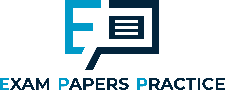 How do interest rates affect businesses?
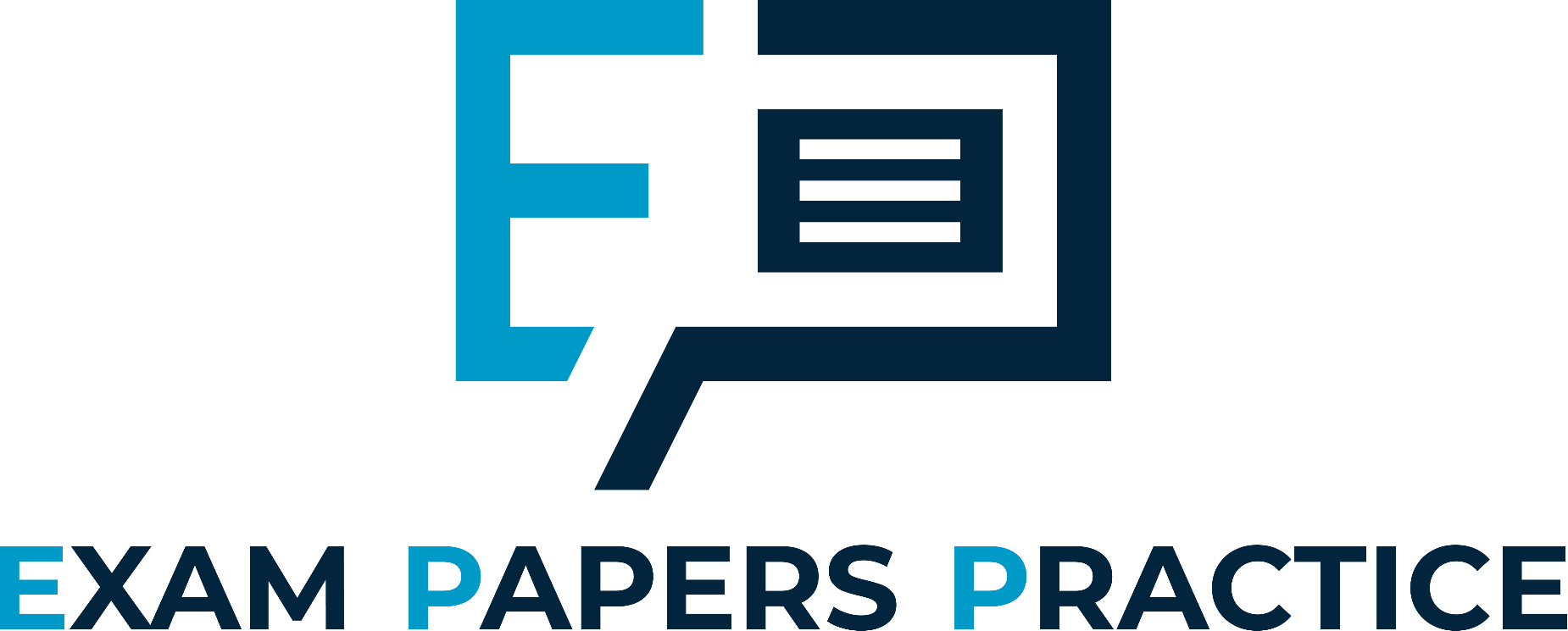 Bank loans and overdrafts
Firms that have a high level of bank loans or overdrafts are sensitive to interest rates
If the rate increases they pay more back
Interest payments are a cost to a business and therefore affect profit levels
For more help, please visit www.exampaperspractice.co.uk
© 2025 Exams Papers Practice. All Rights Reserved
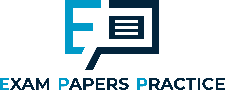 How do interest rates affect businesses?
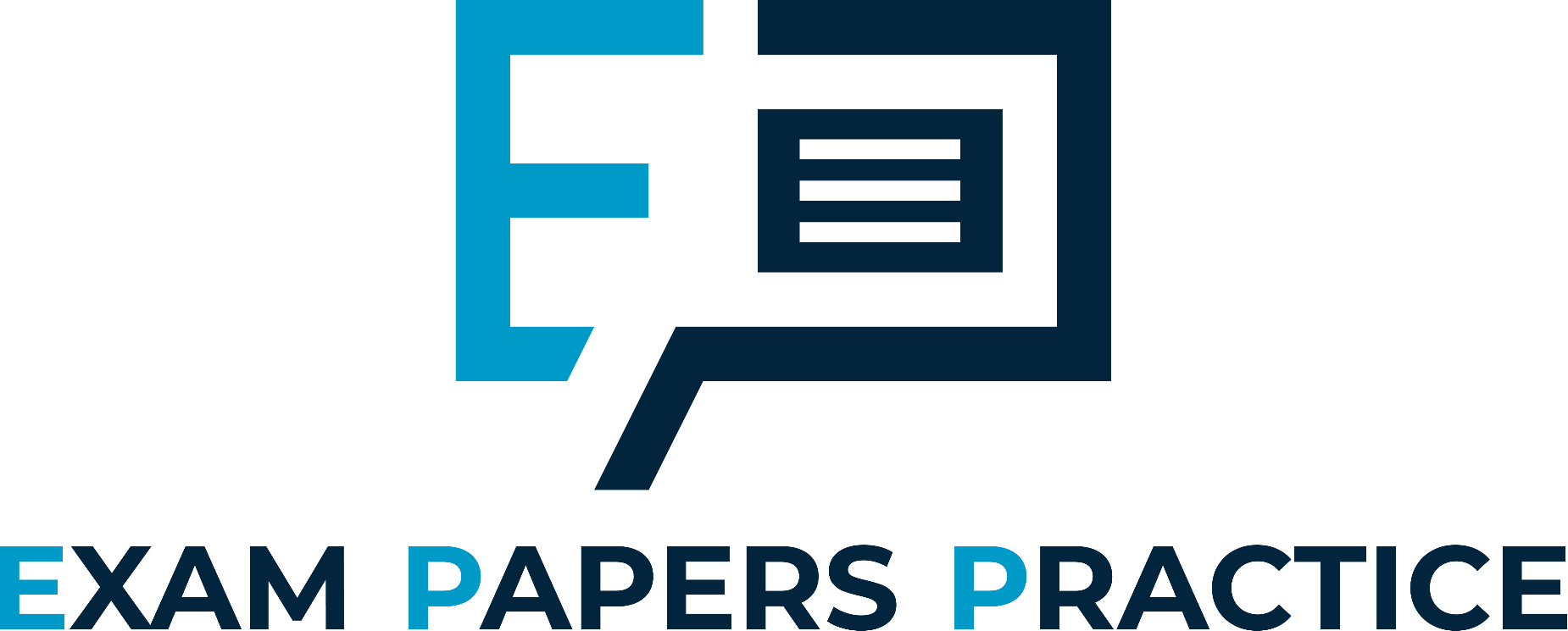 Supply of goods and services
If the cost of borrowing increases it becomes more expensive to invest in capital equipment such as machinery
B2B (Business to Business) transactions will fall as firms buy less capital goods and some firms might go out of business due to lack of demand for this type of good
Suppliers may increase prices in order to compensate for their own higher interest payments
For more help, please visit www.exampaperspractice.co.uk
© 2025 Exams Papers Practice. All Rights Reserved
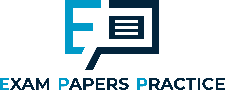 Interest Rates
Interest rates are set by the Bank of England
The rate set will be determined by the state of the economy and the economic targets
In June 2015 the bank rate was 0.5%
What is it today? 
Has it changed?
What is the likely impact of any change on UK businesses?
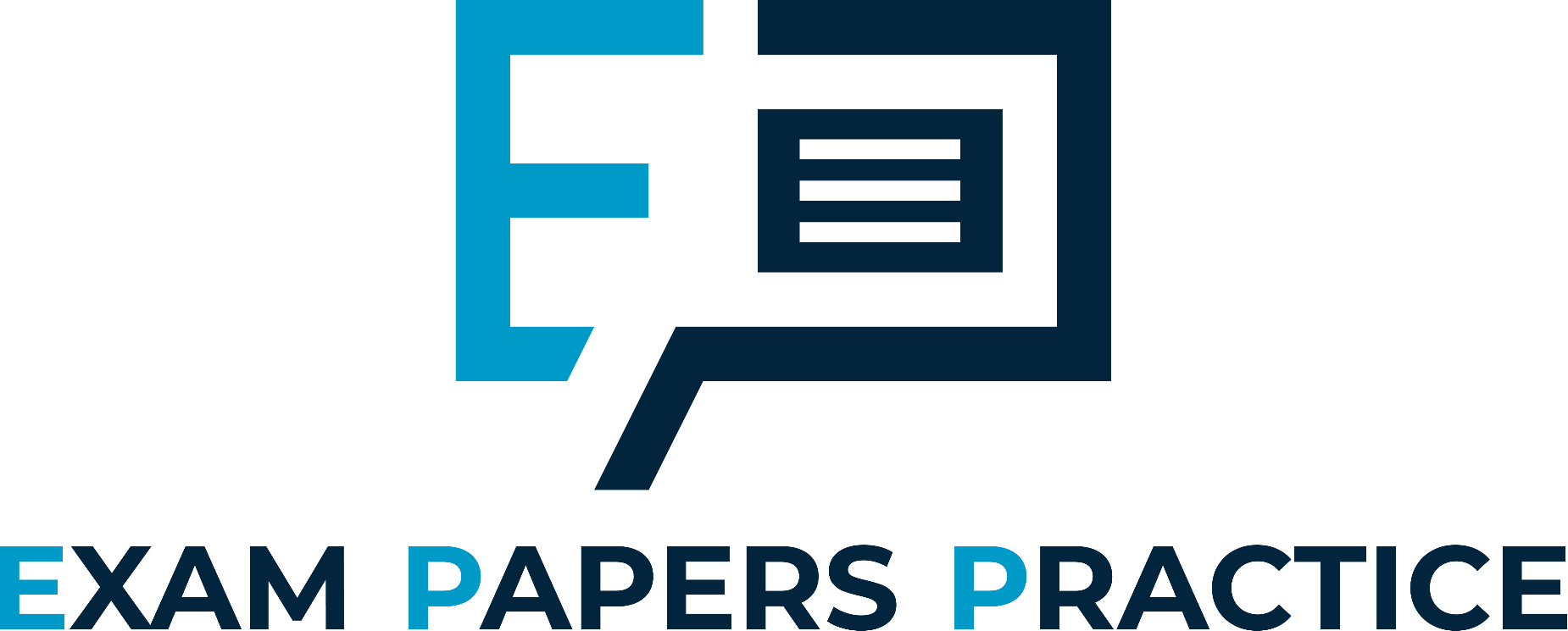 For more help, please visit www.exampaperspractice.co.uk
© 2025 Exams Papers Practice. All Rights Reserved
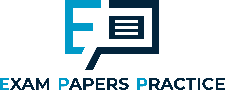 Plenary
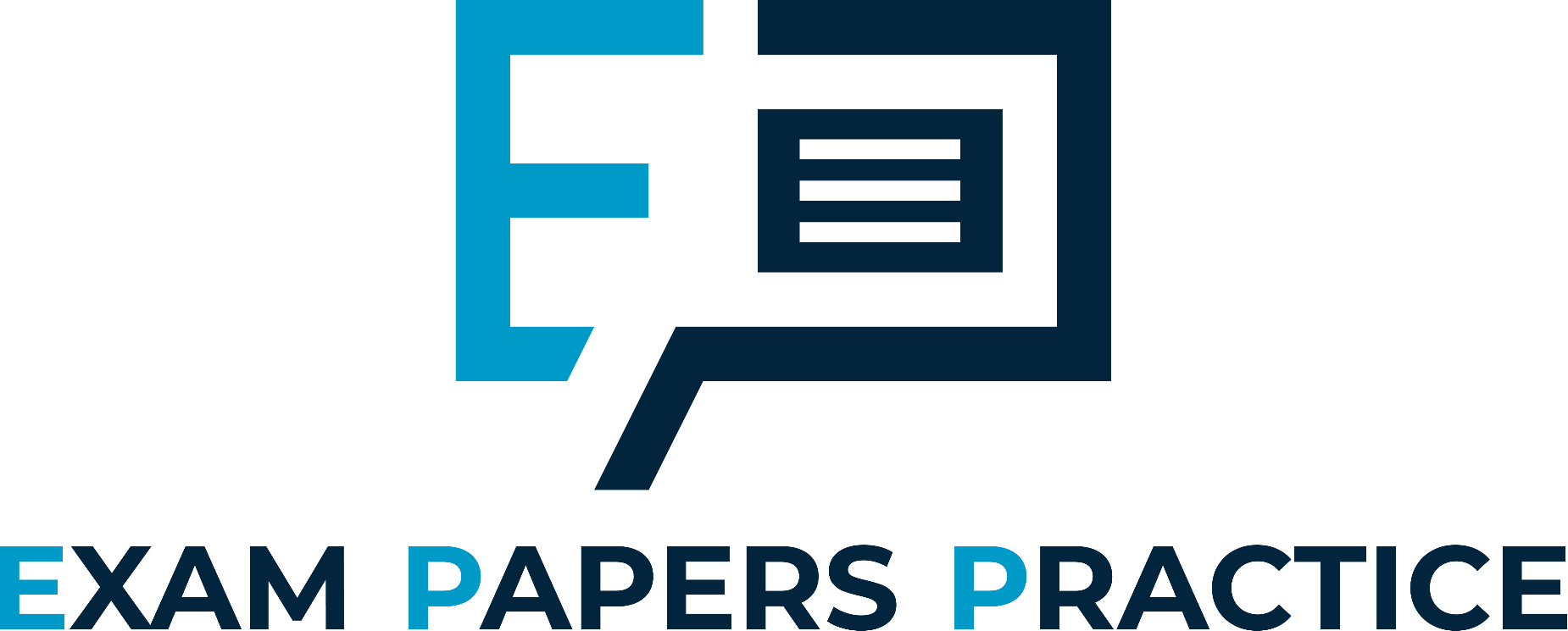 What is the role of banks in the economy?
A. To provide financial services to customers
B. To provide investment services to customers
C. To facilitate the flow of funds between lenders and borrowers
D. To provide insurance services to customers
2. What is the primary function of a central bank?
A. To provide banking services to customers
B. To provide insurance services to customers
C. To regulate and supervise the banking industry
D. To manage a country's foreign exchange reserves
3. What is the purpose of financial literacy for banks customers?
A. To help customers understand the risks associated with banking services
B. To help customers understand the advantages of using banks for financial services
C. To help customers understand the role of banks in the economy
D. To help customers understand the different types of banking services
4. What is the impact of technology on banking services?
A. Increased customer service
B. Improved security systems
C. Reduced transaction costs
D. All of the above
For more help, please visit www.exampaperspractice.co.uk
© 2025 Exams Papers Practice. All Rights Reserved
[Speaker Notes: C,C,D,D]